Geelid konserveerimisesHeige Peets                      SA EVM Konserveerimis- ja digiteerimiskeskus Kanut
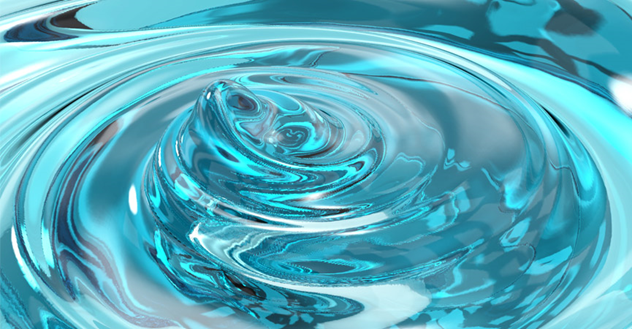 Eesti Konservaatorite Ühing      24.oktoober 2019
Mõisted
geel ja tarre - sültjas mass [ÕS]
varem eristati neid mõisteid eesti keeles : tarret käsitleti ühefaasilise süsteemina.
Iseloomustab süsteemi olemust: geel e tarre on materjal, mille omadused on vedele ja tahke oleku vahel.
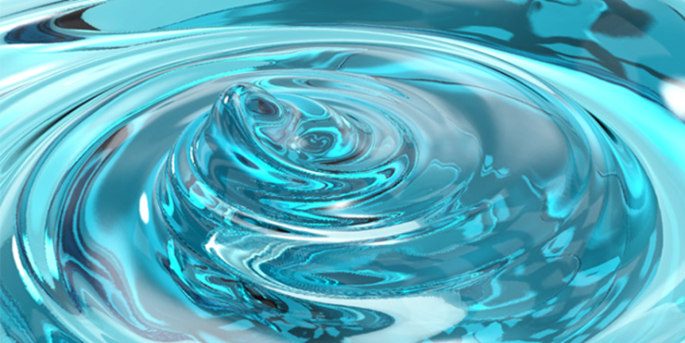 Kasutusvaldkonnad
Geel – farmaatsia, meditsiin,  kosmeetika, puhastusained, analüüsimeetodid.....
Tarre-toiduvalmistamine
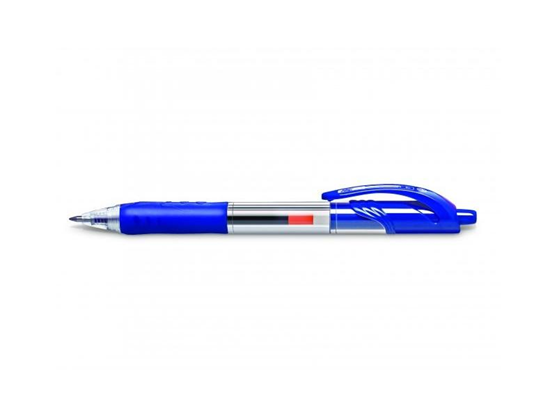 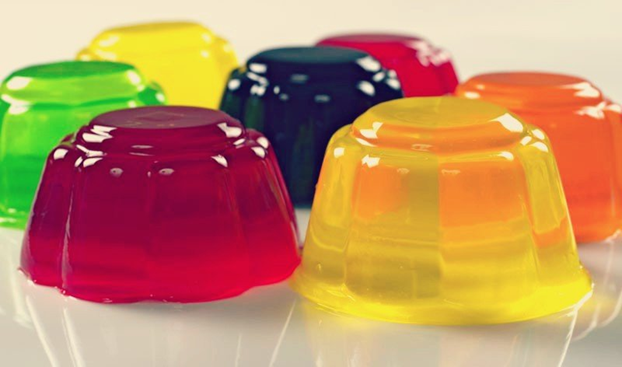 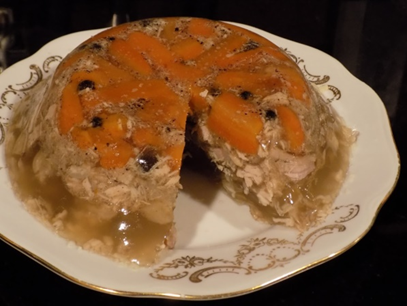 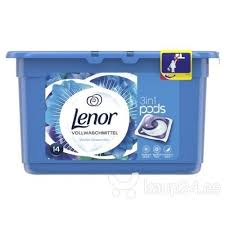 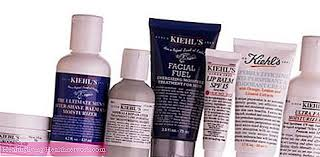 Kolloidlahus...
.. on pihussüsteem, milles on aine (kolloidi) osakeste mõõtmed   10 -7...10−9 m.
[nanoosakeste mõõtmed on 10 -9 ]
Mida väiksemad on kolloidi osakesed, seda püsivamad on lahused.
Kolloidlahused on ühtlased 
läbipaistvad 
erineva viskoossusega.
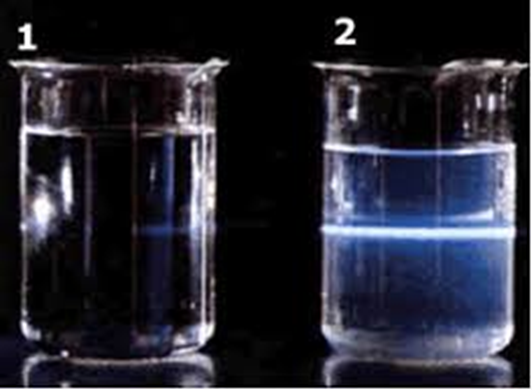 Kolloidosakeste iseloomulik omadus
...on võime kontsentreerida oma pinnale teisi aineosakesi (ioone, lahusti molekule).
Aineosakeste kogunemist faaside piirpinnale nim adsorptsiooniks.
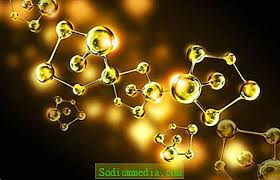 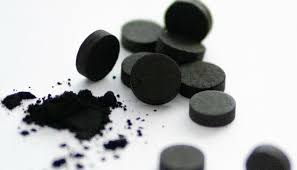 Geel
......moodustub kolloidlahuse  koaguleerumisel.
Koaguleerumine e kalgendumine on kolloidsüsteemi osakeste liitumine suuremateks osakesteks, mis kas settivad lahuses või moodustavad erilise struktuuri koageeli.
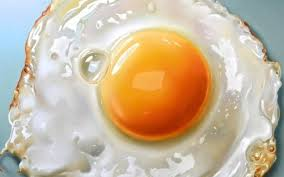 Geeli tüübid: kolloidlahuse keskkond
Vesi 	       hüdrogeelid 

Orgaaniline lahusti                 
    orgaanogeelid

Õhk          
    aerogeelid
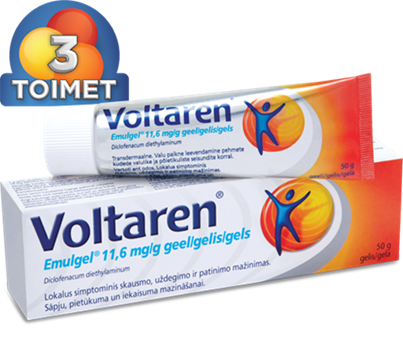 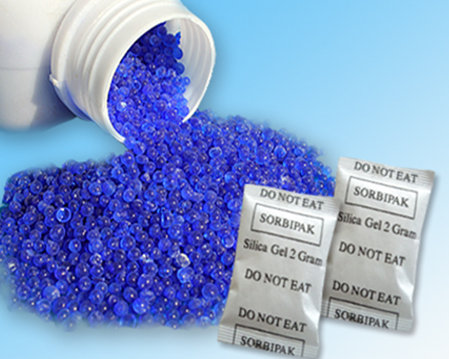 Puhastusprotsessid konserveerimises
Lahustite püsimine paberis
  White spirit      1 päev
  Atsetoon 	       2 päeva
  Etanool 	      31 
  Vesi		      30 (40)
  Etüülatsetaat   15
Töölahused – puudused

Pindade lahusti- tundlikkus
Liigne märgumine
Lahuste kontrollimatu liikumine materjalisse
Oreoolide teke
....................
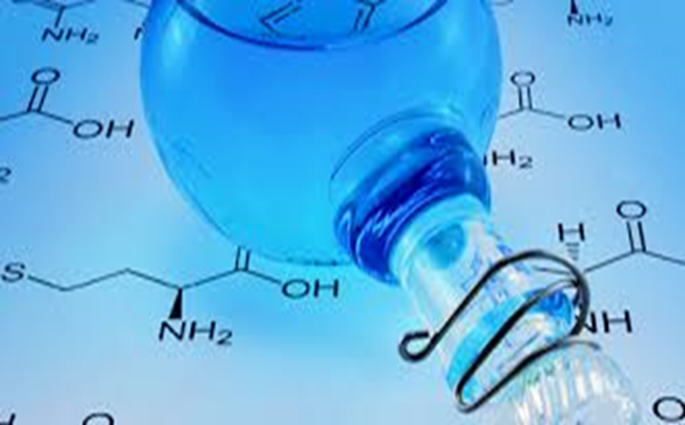 Materjalid töölahuste kandjana
Lahuste paksendajad 
Viskoossuse tõstjad
Kompressid
Metüültselluloos
MC; Methocel
Hüdroksüpropüültselluloos
Klucel, HPMC
Laponite
Filterpaber
Tselluloosipulber
Jäigad ja viskoosssed geelid
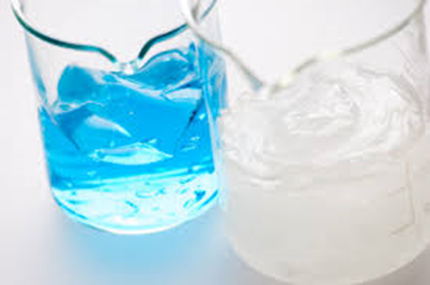 Puhastamine: Laponit kompressid
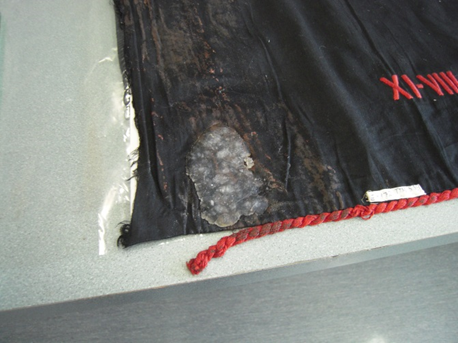 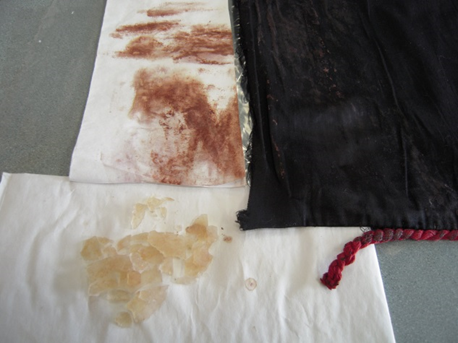 Puhastamine: Laponit kompressid
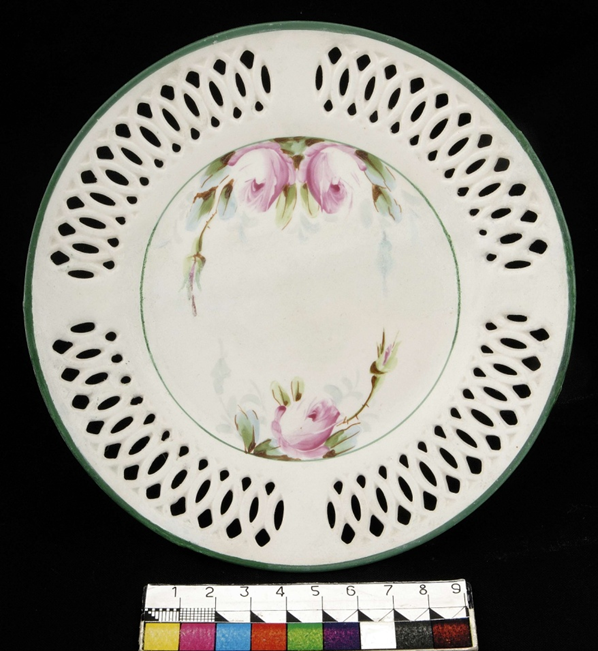 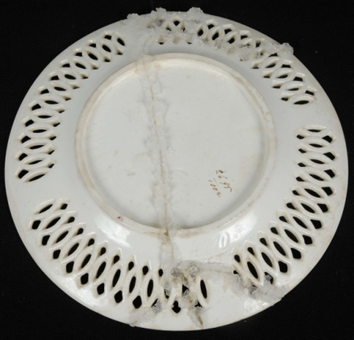 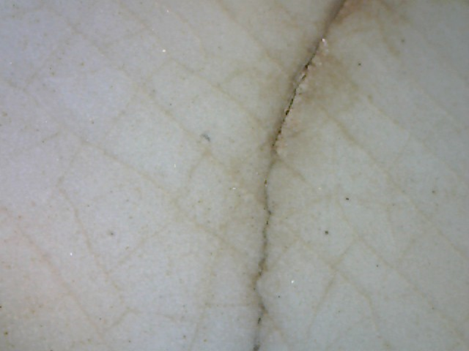 Puhastamine: MC, Klucel (E, G...)
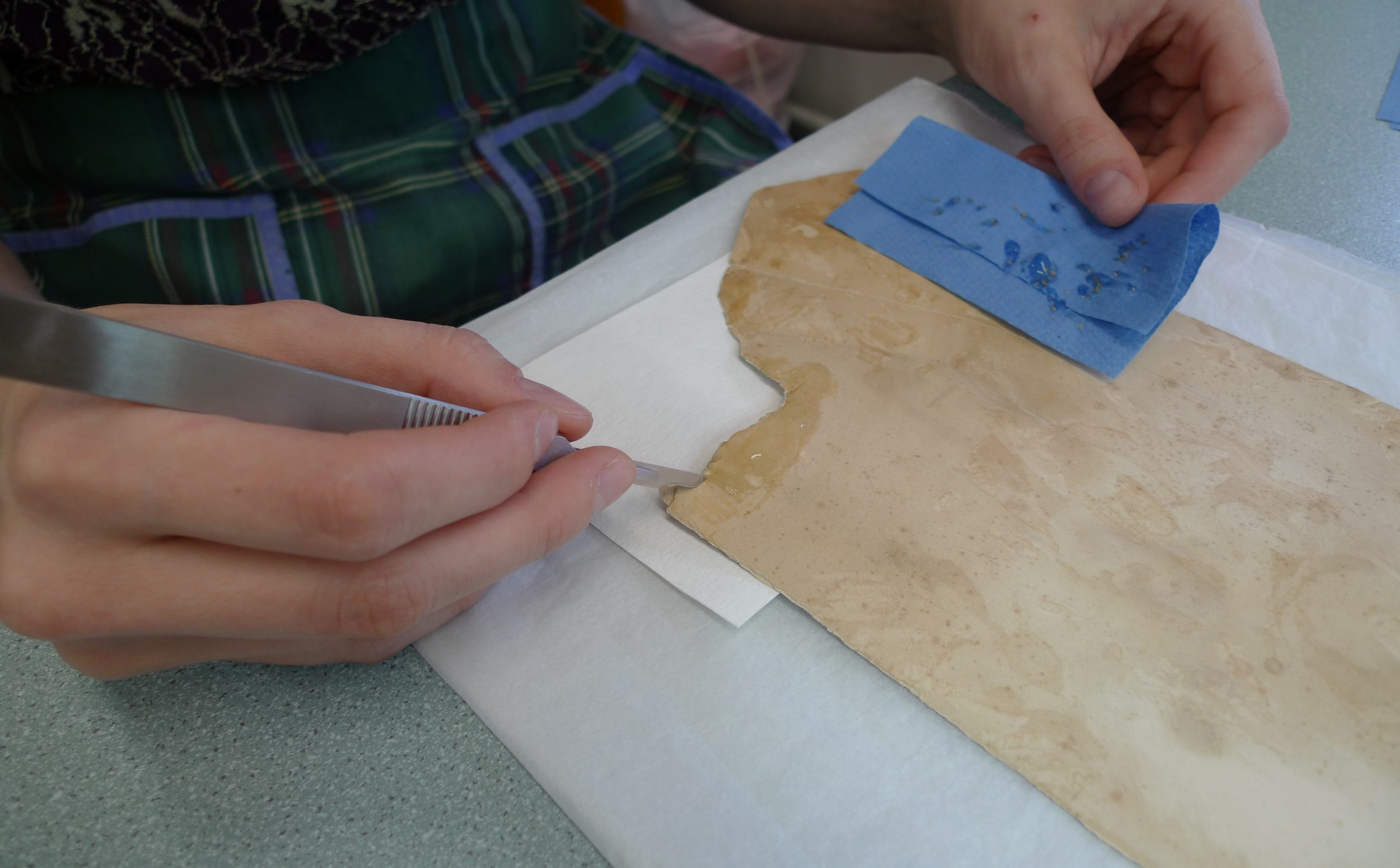 Puhastamine: MC, Klucel (E, G...)
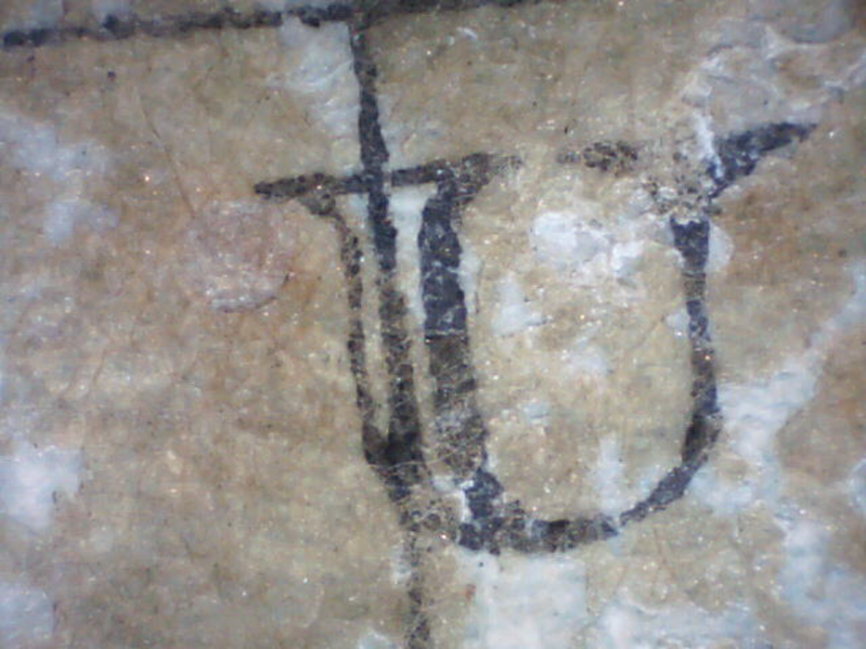 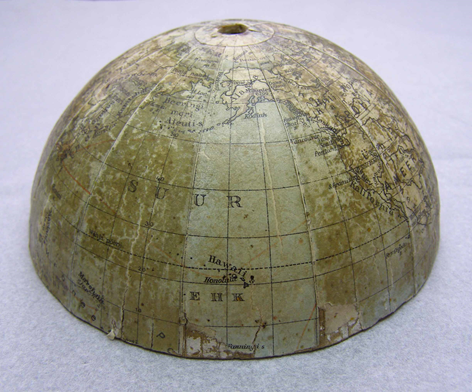 Puhastamine: MC, Klucel (E, G...)
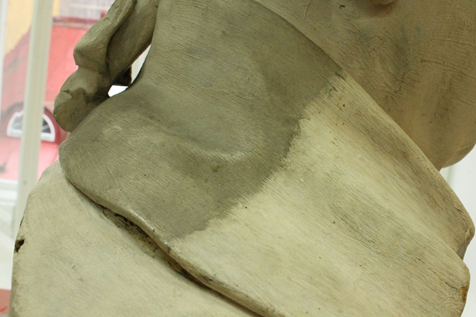 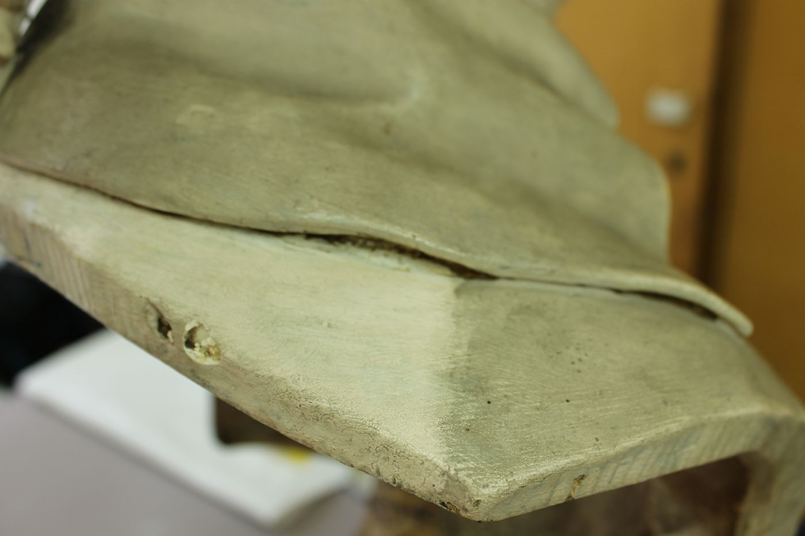 Geelid konserveerimises
....lahustitundlike pindade kontollitud puhastamine
Pinnamustuse sh tahma eemaldamiseks
Kattekihtide, liimide, teipide eemaldamiseks....
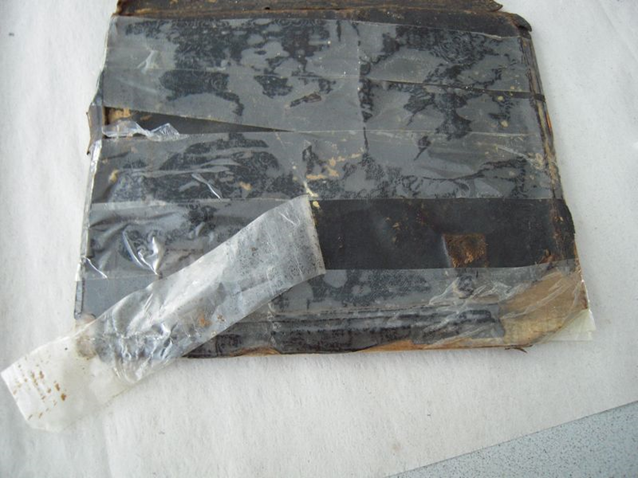 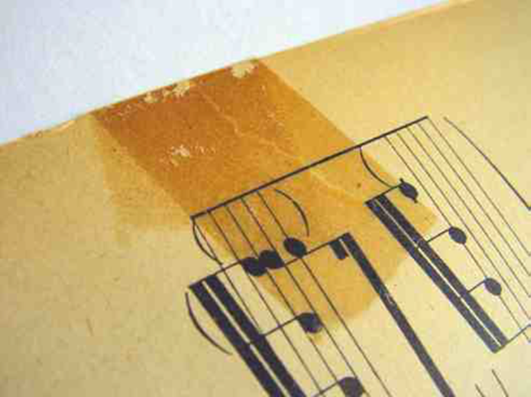 pindade kontollitud puhastamine...
....geel suudab endas kantavat lahust väga väikestes kogustes aeglaselt vabastada ja töödeldav pind ei märgu liigselt.
väheneb töötlusel kasutatav lahuse hulk
mõnedel juhtudel suudab geel adsorbeerida oma pinnale osa materjalist mida ta lahustab või pehmendab (foxing, oreoolid, mustus)
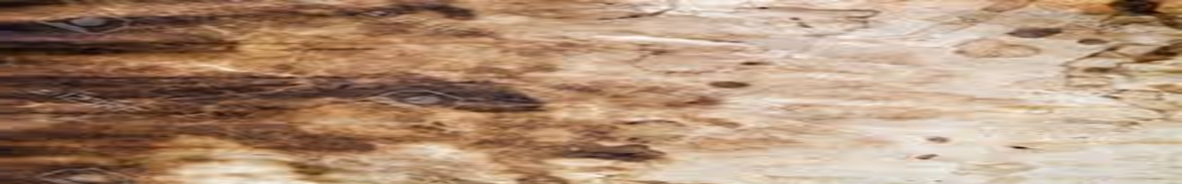 Geelide tüübid
Füüsikalised geelid (looduslikud materjalid)
valgud (želatiin, kollageen)
polüsahhariidid (tärklis, agar, agaroos, gellan) 
Geeli struktuuris on muutuv (omavahel takerdunud) polümeerahelate võrgustik (vesiniksidemed)
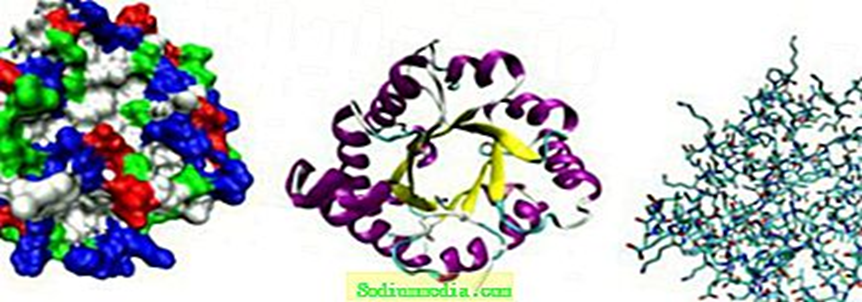 Geelide tüübid
Keemilised geelid
Carbopol, Velvesil Plus 
geeli struktuuris on püsiv ristseotud polümeeriahelate võrgustik
on pikemaajalise säilivusega
ei jäta pinnale jääke
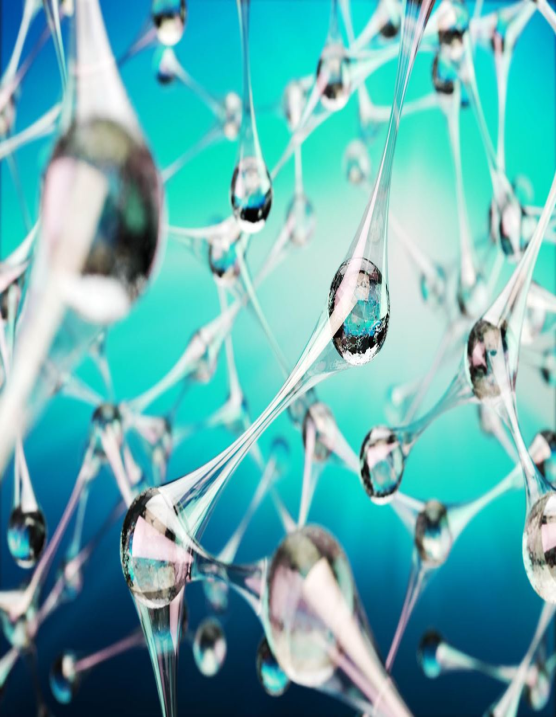 Geelide tüübid
Sünteetilised keemilised geelid
ristseotud polümeeridest valmistatud geelid
   Peggy 5 ja Peggi 6
uute geelide arendustegevus sh pinnajääkide minimaliseerimine
    Nanoforart ja NanRestArt projektid
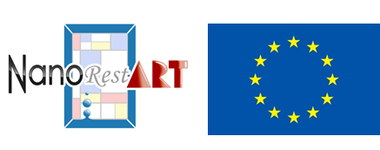 Füüsikalised geelid
AGAR (agar-agar)
Agar on merepunavetikate (Gracilaria, Gelidium ja Pterocladia liigid) rakuseintes biosünteesitud hüdrokolloid.
Punavetikat kasvatatakse Aasias ja USAs
Agar-agar
Koosneb homogeensete polüsahhariidide segust: 70% agaroosist ja 30% agaropektiinist.

Nimetused: Kanten, jaapani klaas, Ceylon sammal või Jaffna sammal.  Agar - E 406
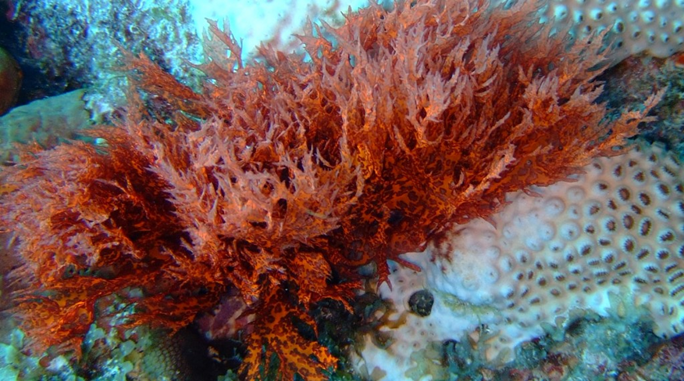 Agar-agar
Retsept :    2% geel (massiprotsent) 
2 g agari pulbrit lahustada 100 ml keevas vees
ja lasta jahtuda tasapõhjalises anumas. 
Säilitada külmikus.
Võib leotada u 24 tundi külmas vees ja lahustada kergel kuumutamisel
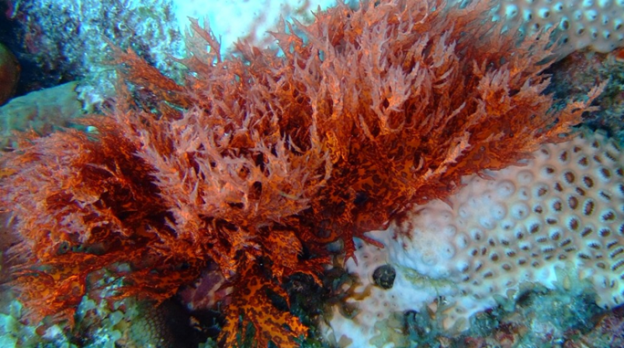 Agar-agar
on jäik geel
valmistatakse u 3 mm paksused lehed
kasutatakse vee ja polaarsete lahustite „konteinerina“.
puudus:
töödeldavale pinnale võivad jääda jäägid
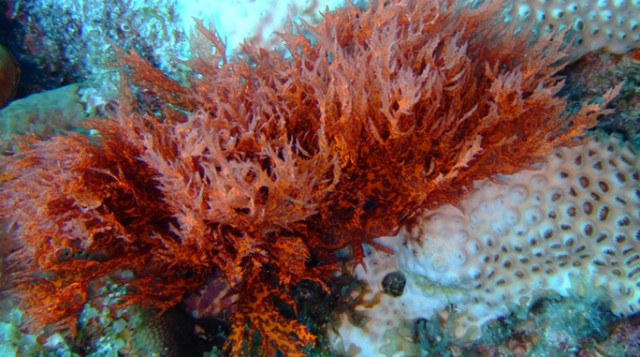 Agari kasutamine pinna puhastamisel
geeli saab lõigata sobiva kuju ja suurusega tükkideks.
veel tardumata geeli võib pinnale kanda süstlaga
paksu geelikihi võib moodustada nn karkassile (sooja geeliga immutatud nöör, pillikeeled), mida saab kasutada kõverjoonelistel pindadel. 
https://uclconservation.wordpress.com/2015/06/05/material-  spotlight-agar-gel/
Agari kasutamine pinna puhastamisel
https://uclconservation.wordpress.com/2015/06/05/material-spotlight-agar-gel
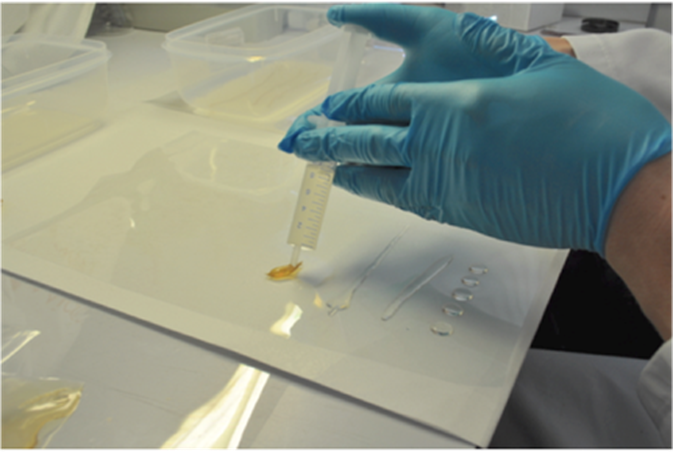 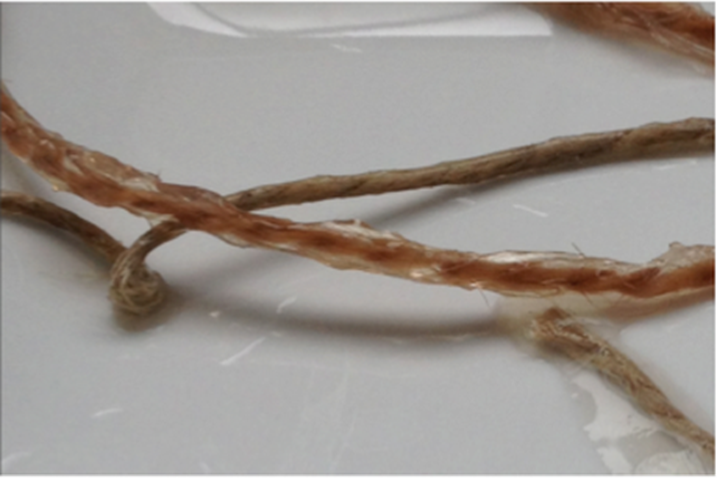 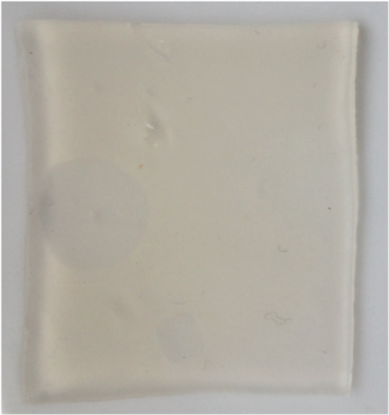 Agaroos...
... saadakse agarist eraldamisel. 
Keevas vees lahustamisel agaroosi „sassis“ polümeeriahelad eralduvad üksteisest ja jahtumisel keerduvad ahelad võrguks ning moodustub  jäik kolmemõõtmeline poorne polümeerivõrk (geel)
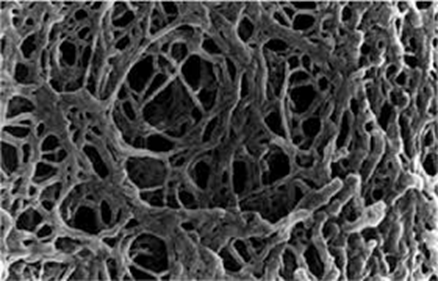 Geeli struktuur
...geele on nagu lahuste „mahuti“ 
... geeli poorne struktuur hoiab lahuseid, mida saab kombineerida kelaatide (EDTA, triammooniumtsitraat), ensüümide ja veega segunevate orgaaniliste lahustitega.

Fotod teksti näitlikustamiseks
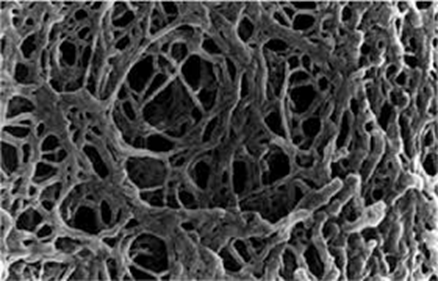 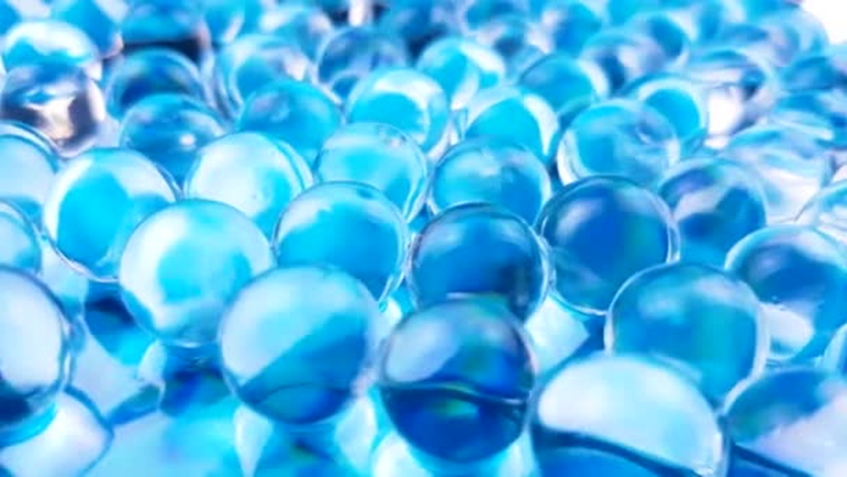 Agaroos
geelistumistemperatuur on 30 - 40 C (oleneb toote tüübist)
lihtne käsitseda (lõigata tükke)
on taaskasutatav
on aga  kallim kui agar-agar (tihti asendatakse agariga)

https://sflac.net/paintings-conservation/agarose-gels-at-work

https://www.researchgate.net/publication/286354632_ENZYMES_IN_CONSERVATION_Separating_the_Triumphal_Arch_by_Albrecht_Durer_with_a-amylase_embedded_in_Agarose_gels
Agaroos
... üks peamisi rakendusi on agaroosgeeli kasutamine elektroforeesil, protsess, mida kasutatakse valkude eraldamiseks ja DNA uurimiseks.
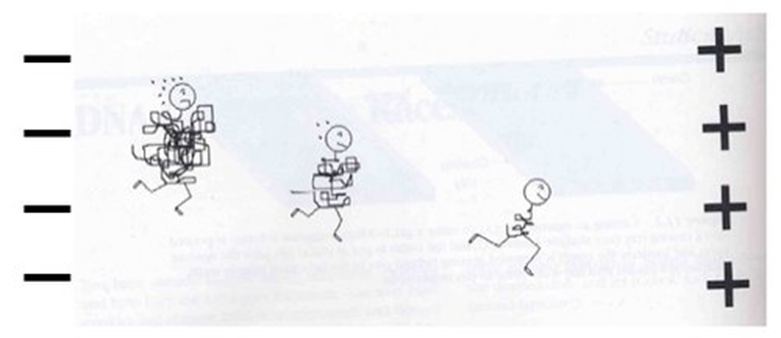 Gellan
... vesiroosi lehtedel leiduvast bakterist Sphingomonas elodea saadav aine.
Gellangummi  (inglise) Gellangummi (saksa) Gellan(kummi) (eesti ?)
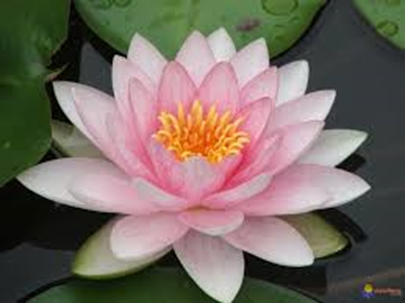 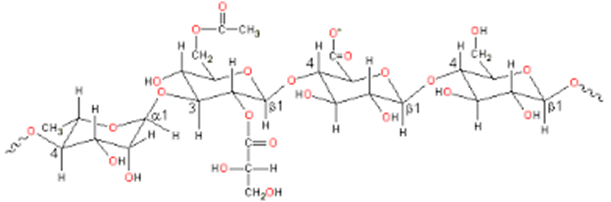 Gellan
E 418  - tootenimedga Nanogel-TC, Grovgel, AppliedGel, Phytagel või Gelrite...
on saadaval kahes vormis: 
madala atsüüli- ja kõrge atsüülisisaldusega toode
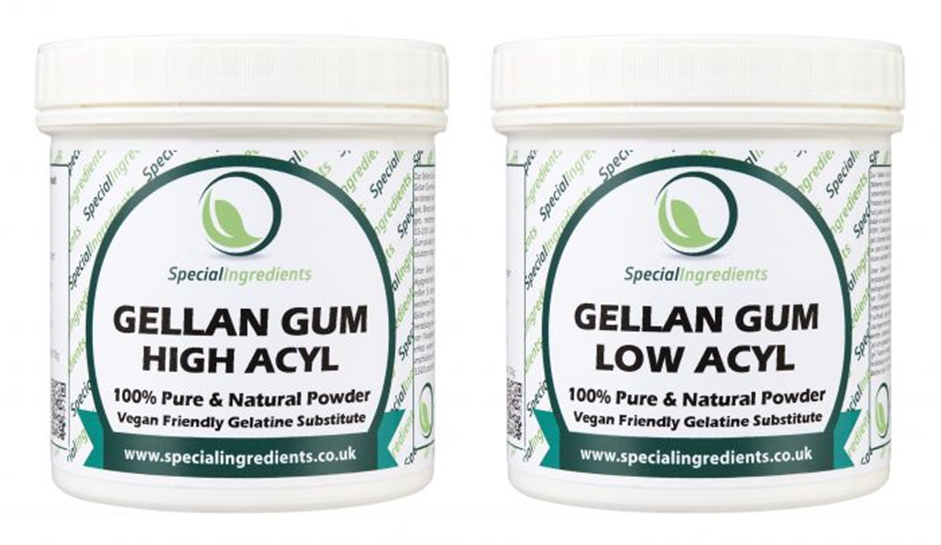 Gellan
Atsüülrühmadel on oluline mõju geeli omadustele.
Atsüülrühmaks ehk alkanoüülrühmaks nimetatakse orgaanilises keemias rühma RC(=O)+, kus R on alküülrühm, kas funktsionaalrühmana või lihtsalt molekuli osana.
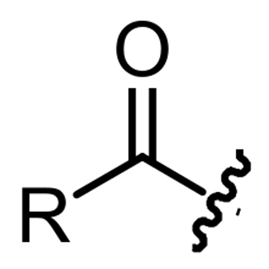 Gellan
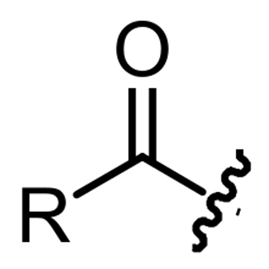 kõrge atsüülisisaldusega toode sisaldab
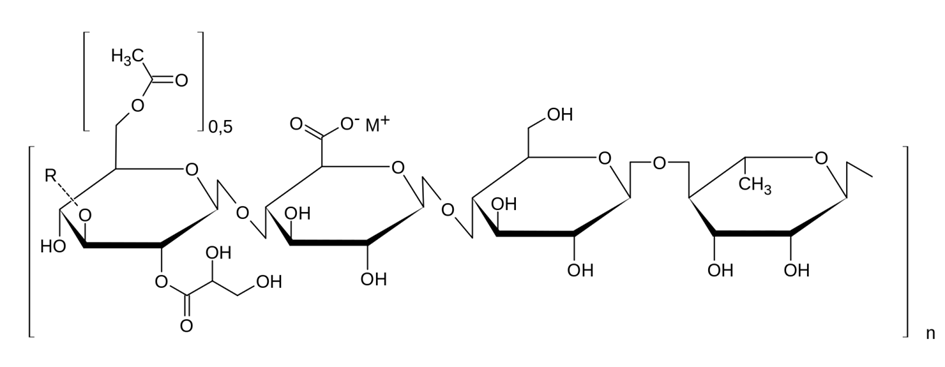 Gellan
madala atsüülisisaldusega toode ei sisalda
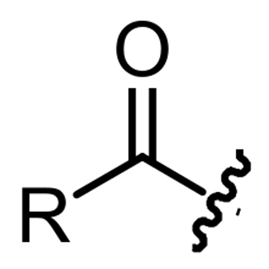 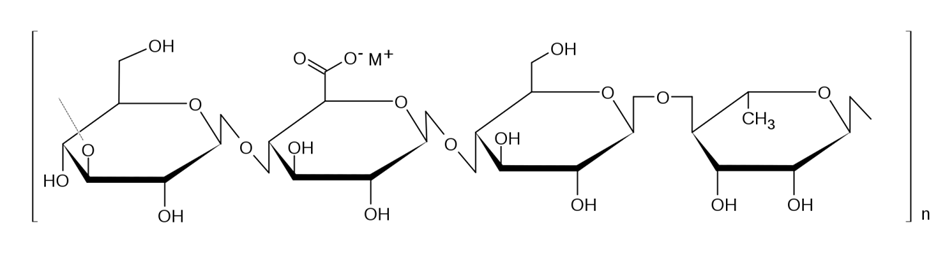 Gellan
lahustub keevas vees ja temp alla 40 C moodustub geel
Atsüülrühmadel on oluline mõju geeli omadustele.
madala atsüülisisaldusega geel on jäigem ja rabe. 
kõrge atsüülisisaldusega geel on pehmem ja suurema elastsusega
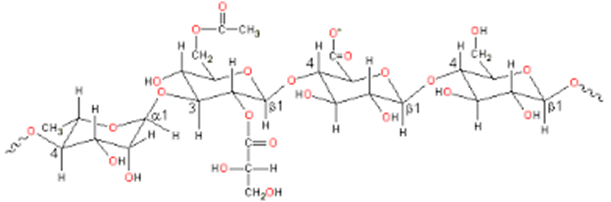 Gellan
Kõrge atsüülisisaldusega gellangeel moodustub lihtsalt lahuse jahutamisel. 
Madala atsüülisisaldusega gellangeeli moodustumine ja tekkiva geelvõrgu tugevus sõltub lahuses leiduvate  monovalentsete või kahevalentsete katioonide esinemisest (lisamisest).
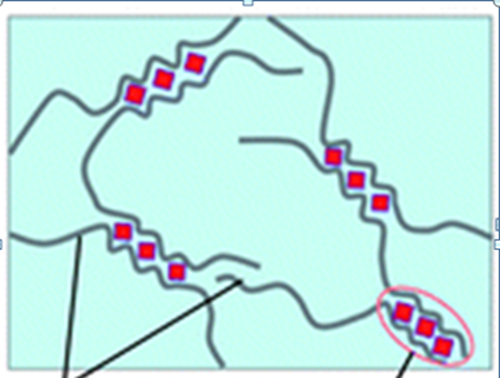 Gellan
Divalentsed katioonid nagu kaltsium ja magneesium on geeli moodustamiseks kõige tõhusamad, kuid ka naatrium ja kaalium toimivad geeli moodustamiseks. 
Lokaliseeritud geelistumise vältimiseks on kõige parem lisada katioone siis, kui lahus on kuum. Seejärel geel jahutatakse.

kaltsiumkloriid
kaltsiumatsetaat
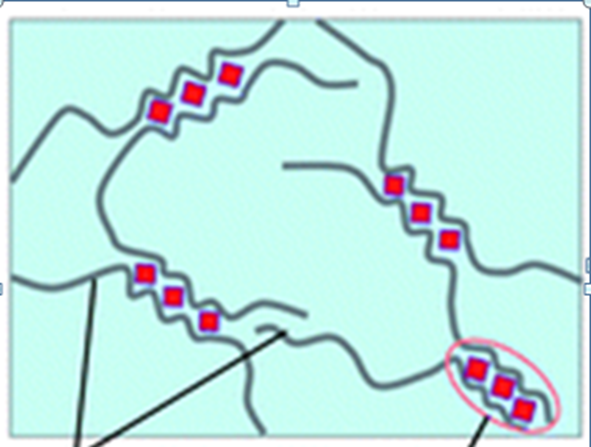 Gellan
Mõlemad geelid on termopööratavad ja võivad vastu pidada arvukatele kuumutus-jahutustsüklitele, liikudes vedela lahuse ja tahke geeli vahel.
 KELCOGEL® LT100 (High Acyl) lahustub kuumas vees,  töötemp 70 -80 C
KELCOGEL (low Acyl)  lahustub kuumas ja külmas vees,  töötemp 30 -50 C  

https://sites.northwestern.edu/northwesternlibrary/2017/11/29/behind-the-scenes-conservation-gellan-gum-workshop
Gellan
Retsept / töökäik
https://sites.northwestern.edu/northwesternlibrary/2017/11/29/behind-the-scenes-conservation-gellan-gum-workshop
2% (3%) gellangeeli valmistamine (massiprotsent)
	1 liiter vett   
	0,4 g  kaltsiumatsetaati
	20 (30) g gellani pulbrit

Loe:  Cross-Disciplinary Uses for Gellan Gum in Conservation
http://cool.conservation-us.org/coolaic/sg/bpg/annual/v34/bp34-11.pdf
Gellan
Geeli kasutamine https://sites.northwestern.edu/northwesternlibrary/2017/11/29/behind-the-scenes-conservation-gellan-gum-workshop
Markeri (pasta) eemaldamine - vees lahustuv kollane materjal  eemaldus peaaegu täielikult. Samuti eemaldusid oranži ja rohelise markeri kollased komponendid.
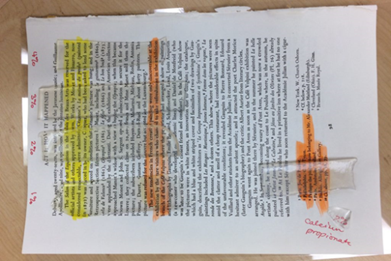 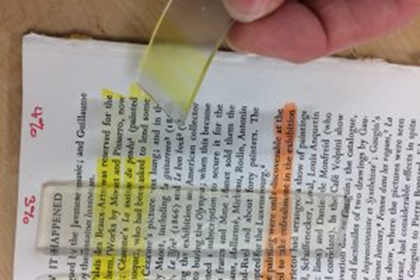 Keemilised geelid
neis on  polümeeriahelate vahel kovalentsed sidemed, mis muudavad tooted stabiilsemaks
keemilised hüdrogeelid sobivad kokku vesipuhastuslahuste, polaarsete lahuste ja õli-vesi emulsioonidega.
keemilised geelid (e lahustigeelid) sobivad orgaaniliste lahustitega.

https://www.talasonline.com/Persist-Solvent-Gels
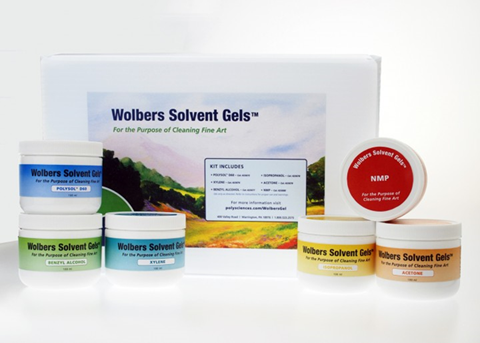 Lahustigeelid
Lahustigeel on põhimõtteliselt süsteem: lahusti-polümeer-pindaktiivne aine. Geel  ei moodustu ilma veeta, kuid tekkeks piisab väga vähesest.
Carbopol 
on kasutatav kõigi lahustitüüpide geelistajana (vesi ja org lahustid)
võib laguneda, kui puhastataval pinnal on liiga palju soolasid ja metalle.
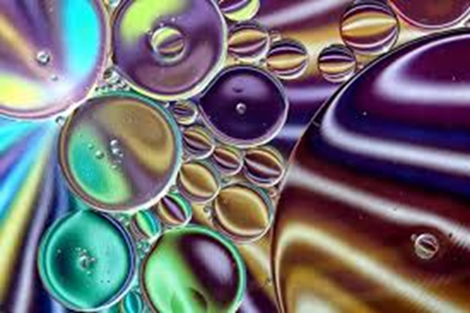 Carbopoli geel
Carbopolile lisatakse ethomeen
segatakse ja lisatakse tööks valitud lahusti, 
loksutatakse ja lisatakse  vesi. 
raputatakse ja mõne sek jooksul moodustub  geel.
...geeli ei ole otstarbekas kasutada ebaühtlase pinnaga objektidel. Geelijäägid  jäävad pinna õõnsustesse  valkja kihina.
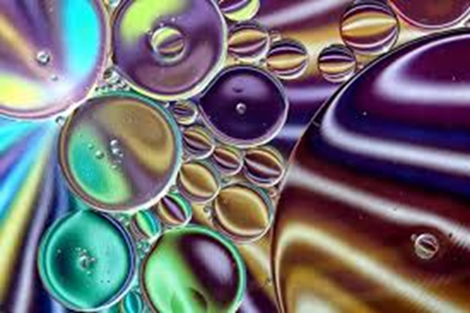 Carbopoli geel saab kasutada kõigi lahustitega
polaarne lahusti
atsetoon		100 ml
Carbopol 954	    2 g
Ethomeen C-25	10 ml
Vesi 			 20 ml
mittepolaarne lahusti
ksüleen		100 ml
Carbopil 954 (EZ2)   2 g
Ethomeen C-12	 25 ml
Vesi 		        1 – 2 ml

Carbopol® EZ 2
https://www.kremer-pigmente.com/de/carbopol-ez-2-63812.html
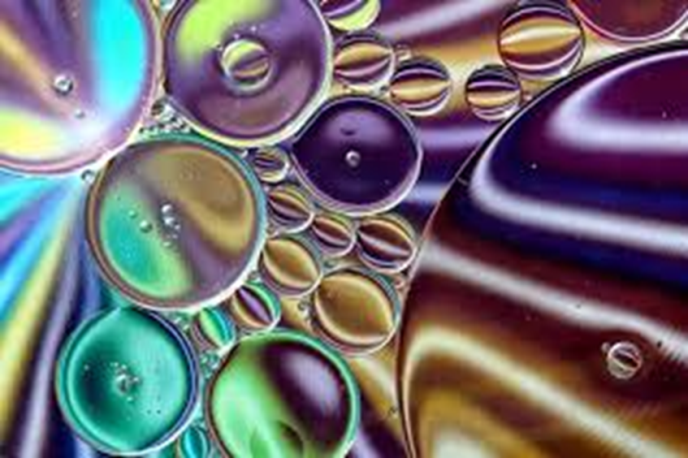 Carbopoli geel
....teipide ja liimaine eemaldamisel paberilt, ei teki oreoole, kuid plekk lahustiga ei eemaldu.
Carbopol on Klucel-st  tugevam geel, hoiab lahustit voolamast, aeglustab lahusti toimet. 
.... värvilised plekid peab saama vees lahustuvaks ja eemaldama veega pesemisel või kasutades vesilahusel geele (agaroos, gellan)
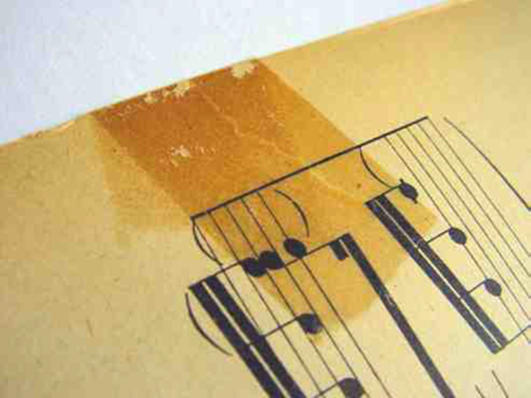 Pemulen
...on polümeer, mis võimaldab moodustada väga tugevaid geele, hoiab kuni 30% lahusteid.  
Pinnamustuse puhastamiseks, korjab endasse mustust.

100 ml dest vett + 5 ml trietanoolamiini (TEA), raputada, lisada 1 g Pemuleni. 
Tekib geel, lasta seista u 1 tund.

Netzmittel PM - Pemulen®
https://www.kremer-pigmente.com/de/netzmittel-pm-pemulen-78039.html
Velvesil Plus
... on silikoonpolümeer, millega on võimalik teha emulsioongeel, kus on lahusti enamuses ja väga vähe vett.
...hoiab väikest kogust vett geelis ja seda võib 
kasutada veetundlike materjalide pinnapuhastamisel. 
... võib hoida struktuuris atsetooni, isopropanooli või bensüülalkoholi ja ka nende lahustite segusid. 
... järeltöötluseks, aga ka lahustina geelis kasutatakse tsüklometikooni (cyclomethicone) 
  https://www.kremer-pigmente.com/de/velvesil-plus-87082.html
tsüklometikoon
...on väga väikese polaarsusega lahusti
  ei tekita oreoole
  ei ole tervist kahjustav ??  (kasutatakse kosmeetikatoodetes)
kasutatakse niiskustundlike värvide 
ja tintide töötlemiseks enne märgpuhastust.

https://www.kremer-pigmente.com/de/cyclomethicone-d5-87081.html
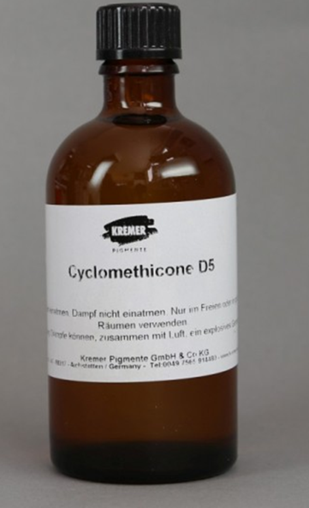 Velvesil Plus
.... sobib tahma eemaldamiseks. 
...geel määritakse pinnale ja hõõrutakse pintsliga, geel korjab endasse tahmaosakesed. Tumenenud geel pühitakse pinnalt ja vajadusel korratakse. Lõpuks pestakse pind tsüklometikooniga, mis aurustub täielikult u 1 h möödudes.  
...paberi kollasus geeliga ei eemaldu ja vajab  töötlust veega.Võib kasutada järeltöötlust valgendavate ühenditega. 
Mixing and Using Velvesil Plus 
https://www.youtube.com/watch?v=i6cet8sa-6Y
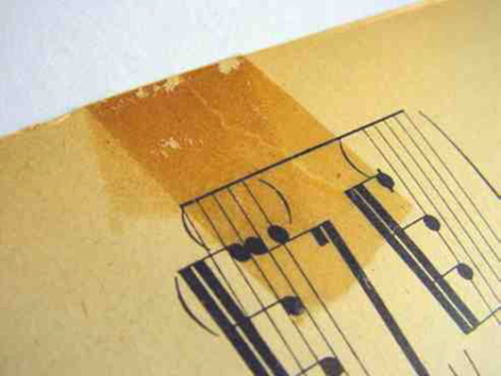 Tuleviku geelid
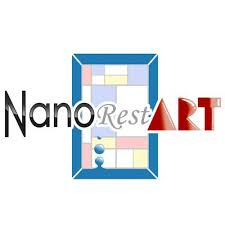 http://www.nanorestart.eu/
http://www.nanoforart.eu/
https://www.fastcompany.com/3059122/european-museums-are-using-nanotechnology-to-preserve-and-restore-modern-artworks

uuenduslike geelide väljatöötamine
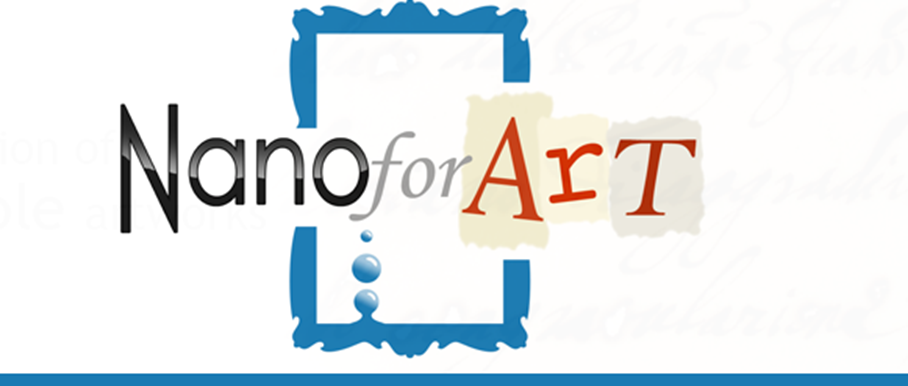 Tuleviku geelid
Puhastusprobleemid -  kaasaegne kunst. 
Karedad, faktuursed  ja staatiliselt laetud pinnad ning nende tundlikkus samaaegselt veele ja lahustitele. 
akrüülvärvid, plastikmaterjalid...
survetundlike teipide ja liimijääkide eemaldamine
välisfassaadide (tänavakunst), skulptuuride ja monumendide puhastamine sobimatust grafitist (akrüül-, vinüül- ja alküüdvärv). 
..................
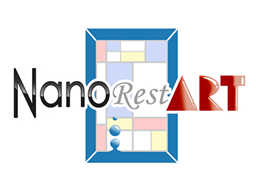 Tuleviku geelid
NanoRestARTis välja töötatud uuenduslikud hüdrogeelid ja organogeelid ei jäta objekti pinnale jääke ja vabastavad kontrollitud viisil puhastusvedelikke.
väljatöötatud hüdrogeelid on väga elastsed ja võimaldades nende kasutamist karedatel ja  ebakorrapärastel pindadel. 
kleepuvad orgaanilised geelid ei sisalda lahustit ja neid saab kasutada tolmu eemaldamiseks väga lahustitundlikelt pindadelt.
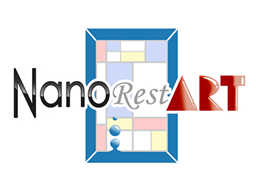 Tolmu eemaldamine lahustitundlikult pinnalthttp://www.nanorestart.eu/index.php?option=com_content&view=article&id=427&Itemid=829
Tuleviku geelid
Hüdrogeele või kleepuvaid orgaanilisi geele saab kasutada  pinnapealse mustuse eemaldamiseks ka ülitundliku kustutuskummina.
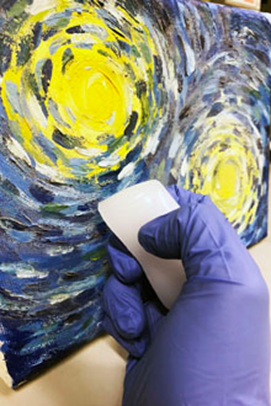 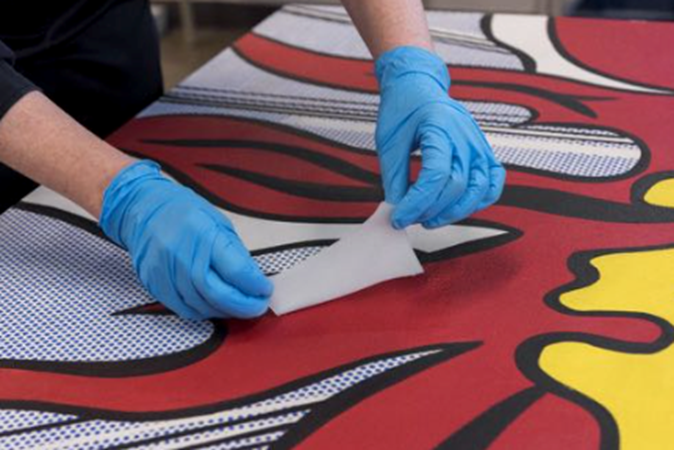 Geelid, tooted
http://www.csgi.unifi.it/products/about.html  
mõned näited:
Nanorestore Cleaning® Polar Coating S
Nanorestore Cleaning® Polar Coating B
...on ette nähtud sünteetiliste akrüül- ja vinüülpolümeeride ning (vananenud) looduslike ja sünteetiliste lakkide eemaldamiseks.
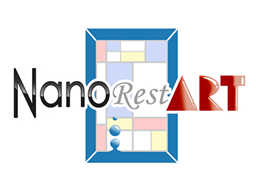 Geelid, tooted
Nanorestore Cleaning® Test Kit – komplekt, mis sisaldab 100 ml kõiki Nanorestore Cleaning® seeria preparaate. Seda saab kasutada sobivaima geeli valikul eelkatseteks. 



http://www.csgi.unifi.it/products/about.html
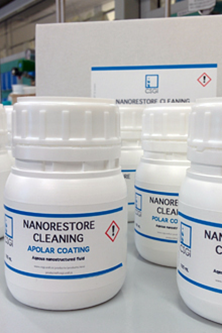 Geelid, tooted
Nanorestore Gel® Peggy 5
Nanorestore Gel® Peggy 6
.. . on polüvinüülalkoholi (PVA)  polümeervõrgustikul põhinevad hüdrogeelid.
... väga elastsed ja kleepuvad hästi karedatele  ja ebakorrapärastele pindadele
...toote pakendis on geel-leht (umbes 10 cm x 15 cm x 2 mm), mida saab olenevalt konkreetsest juhtumist kasutada kuni 5 korda.
http://www.csgi.unifi.it/products/peggy.html
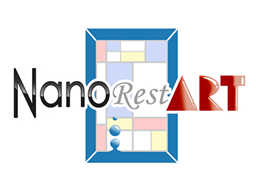 “Gels in Conservation” conference London, October 2017https://themrcg.wordpress.com/2018/02/19/a-review-of-the-gels-in-conservation-conference-london-october-2017-part-1
Edukaid meetodi valikuid!
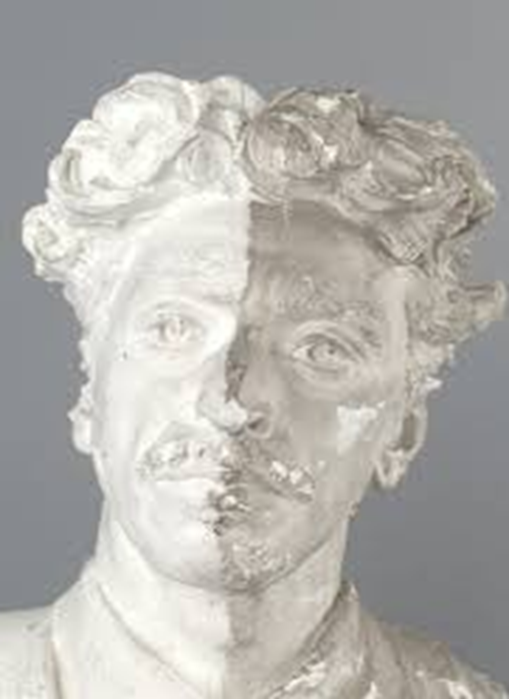 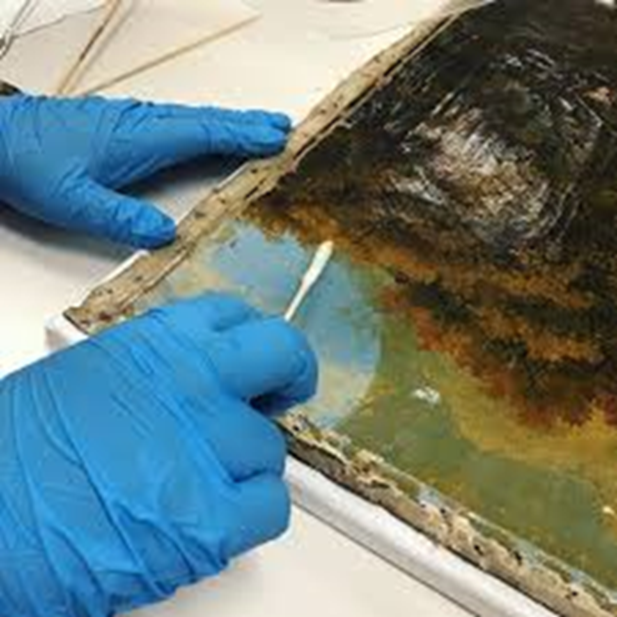